Compound measures: Density
Intelligent Practice
Silent 
Teacher
Narration
Your Turn
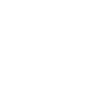 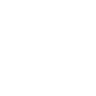 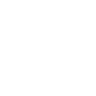 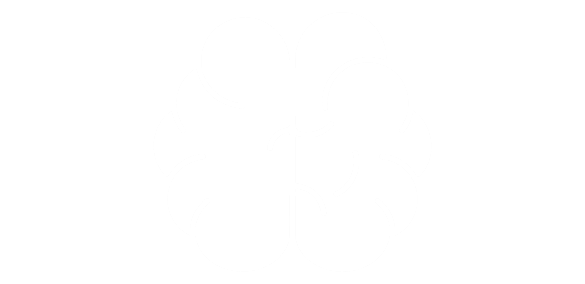 The density of magnesium is 1.75 g/cm3 
Find the mass of 20 cm3
Find the volume of 20 g.

Work out the density of copper.
150 g of a copper block has a volume of 17 cm3
Practice
Worked Example
Your Turn
The density of magnesium is 1.75 g/cm3 
Find the mass of 10 cm3
The density of magnesium is 1.75 g/cm3 
Find the mass of 20 cm3
1.75 g
@stevebishop100
The density of magnesium is 1.75 g/cm3
Find the mass of the following volumes of magnesium

1 cm3
10 cm3 
100 cm3
20 cm3
200 cm3
0.2 cm3

The density of gold is 19.3 g/cm3
Find the mass of the following volumes of gold

1 cm3
100 cm3
2 cm3
20 cm3
200 cm3
0.2 cm3
@stevebishop100
The density of magnesium is 1.75 g/cm3
Find the mass of the following volumes of magnesium

1 cm3
10 cm3 
100 cm3
20 cm3
200 cm3
0.2 cm3

The density of gold is 19.3 g/cm3
Find the mass of the following volumes of gold

1 cm3
100 cm3
2 cm3
20 cm3
200 cm3
0.2 cm3
ANSWERS
    1.75 g
  17.5 g
175 g
  35 g
350 g
     0.35 g



    19.3 g
1930 g
    38.6 g
  386 g
3860 g
      3.86 g
@stevebishop100
Worked Example
Your Turn
The density of magnesium is 1.75 g/cm3 
Find the volume of 10 g
The density of magnesium is 1.75 g/cm3 
Find the volume of 20 g
5.71  cm3
@stevebishop100
The density of magnesium is 1.75 g/cm3
Find the volume of the following masses of magnesium

1 g
10 g 
100 g
2 g
200 g
0.2 g

The density of gold is 19.3 g/cm3
Find the volume of the following masses of gold

1 g
100 g
2 g
20 g
200 g
0.2 g
@stevebishop100
The density of magnesium is 1.75 g/cm3
Find the volume of the following masses of magnesium

1 g
10 g 
100 g
2 g
200 g
0.2 g

The density of gold is 19.3 g/cm3
Find the volume of the following masses of gold

1 g
100 g
2 g
20 g
200 g
0.2 g
ANSWERS (2 decimal places)
     0.57 cm3  
    5.71 cm3
  57.14 cm3
    1.14 cm3
114.29 cm3
     0.11 cm3


 
   0.05 cm3
   5.18 cm3
   0.10 cm3
   1.04 cm3
10.36 cm3
   0.01 cm3
@stevebishop100
Worked Example
Your Turn
Work out the density of gold. 
97 g of gold has a volume of 5 cm3
Work out the density of copper. 
150 g of a copper block has a volume of 17 cm3.
19.4 g/cm3
@stevebishop100
Calculate the density of the following materials given their mass and their volume

 
Aluminium:  45 cm3 has a mass of 120 g
Brass:  117 cm3 has a mass of 1000 g
Bronze:  60 cm3 has a mass of 500 g
Copper:  17 cm3 has a mass of 150 g
Lead:  18 cm3 has a mass of 200 g
Magnesium:  57 cm3 has a mass of 100 g
Mercury: 9 cm3 has a mass of 120g
Nylon:  118 cm3 has a mass of 200 g
Rubber:  67 cm3 has a mass of 80 g
Silver:  4.8 cm3 has a mass of 50 g
Zinc:  7 cm3 has a mass of 50 g
@stevebishop100
Calculate the density of the following materials given their mass and their volume

 
Aluminium:  45 cm3 has a mass of 120 g
Brass:  117 cm3 has a mass of 1000 g
Bronze:  60 cm3 has a mass of 500 g
Copper:  17 cm3 has a mass of 150 g
Lead:  18 cm3 has a mass of 200 g
Magnesium:  57 cm3 has a mass of 100 g
Mercury: 9 cm3 has a mass of 120g
Nylon:  118 cm3 has a mass of 200 g
Rubber:  67 cm3 has a mass of 80 g
Silver:  4.8 cm3 has a mass of 50 g
Zinc:  7 cm3 has a mass of 50 g
ANSWERS (2dp)
  2.67 g/cm3
  8.55g/cm3
  8.33 g/cm3
  8.82 g/cm3
11.11 g/cm3
  1.75 g/cm3
13.3 g/cm3
  1.69 g/cm3
  1.19 g/cm3
10.41 g/cm3
  7.14 g/cm3
@stevebishop100